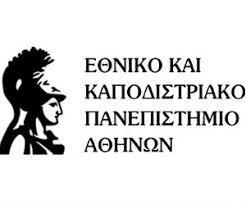 Η κανονιστική αρμοδιότητα
 της Διοίκησης



 
Αναπληρωτής Καθηγητής Ν. Παπασπύρου
Επίκουρος Καθηγητής Η. Κουβαράς


Μάρτιος 2024
Εφαρμογές Δημοσίου Δικαίου -Ανασκόπηση διοικητικού δικαίου
Α. Θεμέλιο της κανονιστικής αρμοδιότητας της Διοίκησης
Κανονιστική αρμοδιότητα:  
		
		Η εξουσία των οργάνων της Διοίκησης να εκδίδουν κανονιστικές πράξεις, να θεσπίζουν δηλαδή γενικά δεσμευτικούς και αφηρημένα διατυπωμένους κανόνες δικαίου.

Μα η διάκριση των λειτουργιών (άρθρο 26 Σ.) δεν ορίζει ότι η νομοθετική λειτουργία ασκείται από τη Bουλή και τον Πρόεδρο της Δημοκρατίας;;;;;;

Το  άρθρο 43 Σ παρέχει στη Βουλή την εξουσία
  «νομοθετικής εξουσιοδότησης» 

τη δυνατότητα δηλαδή η Βουλή να εξουσιοδοτεί τα όργανα της Διοικήσεως να εκδίδουν κανονιστικές πράξεις.
Αδύνατη η λειτουργία του σύγχρονου ρυθμιστικού κράτους χωρίς την άσκηση κανονιστικής αρμοδιότητα από τη Διοίκηση.

εξειδίκευση του αφαιρετικού κανόνα δικαίου - προσαρμογή του στην πραγματικότητα.
Ποιος χορηγεί την νομοθετική εξουσιοδότηση; 
	Η Ολομέλεια ή τα Τμήματα της Βουλής, ανάλογα με το αντικείμενο του τυπικού νόμου. 
	Τα θέματα που ανήκουν στην αρμοδιότητα της Ολομέλειας (άρθρο 72 παρ. 1 Σ.), δεν μπορούν να αποτελέσουν αντικείμενο της εκτεταμένης εξουσιοδοτήσεως της παρ. 4 του άρθρου 43 Σ., αλλά μόνο της ειδικής εξουσιοδοτήσεως της παρ. 2. 
 
Ποιος ελέγχει την ορθή άσκηση της κανονιστικής αρμοδιότητας; 
	Το Συμβούλιο της Επικρατείας (ευθέως και παρεμπιπτόντως) και τα διοικητικά δικαστήρια (παρεμπιπτόντως): 
Τηρήθηκαν οι όροι και οι διατυπώσεις του άρθρου 43 του Σ., από την εξουσιοδοτούσα Βουλή;
 Τήρησε το εξουσιοδοτούμενο όργανο της Διοικήσεως το πλαίσιο της νομοθετικής εξουσιοδότησης;

δικαστικώς ανέλεγκτη η σκοπιμότητα της ρύθμισης ορισμένου θέματος απευθείας από τον νομοθέτη ή κατά νομοθετική εξουσιοδότηση.
β. Ποια θέματα μπορούν να αποτελέσουν αντικείμενο νομοθετικής εξουσιοδότησης;
Κάθε θέμα που ρυθμίζεται με πράξη του νομοθετικού οργάνου,
 πλην εκείνων που ο συνταγματικός νομοθέτης θέλησε να εξαιρέσει ρητώς από την νομοθετική εξουσιοδότηση, προβλέποντας ότι ρυθμίζονται με τυπικό νόμο.

Συνταγματικές απαγορεύσεις:
Άρθρο 27 (μεταβολή των ορίων της επικράτειας και παρουσία ξένης στρατιωτικής δύναμης στην επικράτεια)
Άρθρο 28 παρ. 2 και 3 Σ. (αναγνώριση αρμοδιοτήτων σε όργανα διεθνών οργανισμών και περιορισμοί στην άσκηση εθνικής κυριαρχίας)
Άρθρο 33 παρ. 3 (καθορισμός της χορηγίας προς τον Πρόεδρο της Δημοκρατίας),
Άρθρο 36 παρ. 2 και 4 (κύρωση των διεθνών συνθηκών)
Άρθρο 47 παρ. 3 (παροχή αμνηστίας)
Άρθρο 51 παρ. 1 (αριθμός των βουλευτών) 
Άρθρο 54 παρ. 1 (εκλογικό σύστημα και εκλογικές περιφέρειες)
Άρθρο 77 παρ. 1 (αυθεντική ερμηνεία των νόμων)
Άρθρο 78 παρ. 1 και 4: κανένας φόρος δεν επιβάλλεται ούτε εισπράττεται χωρίς τυπικό νόμο/το αντικείμενο της φορολογίας, ο φορολογικός συντελεστής, οι φορολογικές απαλλαγές και οι εξαιρέσεις από τη φορολογία δεν μπορούν να αποτελέσουν αντικείμενο νομοθετικής εξουσιοδοτήσεως.
Άρθρο 79 (ψήφιση του προϋπολογισμού).
Κανονιστική πράξη:  Βασικά χαρακτηριστικά
Δεσμευτικότητά: δεσμεύει κάθε διοικητική αρχή αλλά και τους ιδιώτες που υπάγονται στο ρυθμιστικό της πεδίο, μέχρι την κατάργηση ή τροποποίησή της από τη Διοίκηση ή την ακύρωσή της από το ΣτΕ. 

Πράξη γενική: δεν απευθύνεται σε πρόσωπα εκ των προτέρων γνωστά και περιορισμένα, αλλά σε κύκλο προσώπων που είναι (αν όχι κατά τον χρόνο εκδόσεως της επιταγής, πάντως στο μέλλον) ακαθόριστος κατ’ αριθμό και ταυτότητα (προσδιορισμός των αποδεκτών κατά γένος). 
	Αδιάφορο στοιχείο ο τυχόν περιορισμένος αριθμός των θιγομένων ή ενδιαφερόμενων προσώπων ή το περιορισμένο τοπικά και χρονικά πεδίο εφαρμογής του κανόνα.

Πράξη αφηρημένη: η επιταγή της δεν περιορίζεται σε μια συγκεκριμένη περίπτωση ή μια πλειάδα συγκεκριμένων περιπτώσεων, αλλά αφορά όλες τις κατά γένος οριζόμενες περιπτώσεις.
Διάκριση από την ατομική διοικητική πράξη: η α.δ.π δεν θεσπίζει κανόνα δικαίου, εξαντλείται στη ρύθμιση συγκεκριμένης ατομικής περίπτωσης (π.χ. χορήγηση επαγγελματικής άδειας σε συγκεκριμένο πρόσωπο, επιβολή προστίμου σε επιχείρηση). 
Διάκριση από γενική ατομική πράξη/ατομική γενικού περιεχομένου: η α.γ.π. περιορίζεται σε μία συγκεκριμένη περίπτωση,  έστω και αν ο αριθμός των προσώπων προς τα οποία απευθύνεται δεν μπορεί να προσδιοριστεί με ακρίβεια. 
Έλεγχος: τα δικαστήρια ελέγχουν τη νομιμότητα μιας κανονιστικής πράξεως είτε ευθέως είτε παρεμπιπτόντως επ’ ευκαιρία προσβολής ατομικής πράξεως ή παραλείψεως  που στηρίζεται σε αυτήν.
Αποκτούν υπόσταση κατόπιν νομότυπης δημοσίευσής τους: Τα άρθρα 42 παρ. 1 και 35 παρ. 1 Σ. επιβάλλουν τη δημοσίευση στην Εφημερίδα της Κυβερνήσεως όλων των κανονιστικών πράξεων, για τις οποίες δεν προβλέπεται βάσει ειδικής διατάξεως νόμου, δημοσίευσή τους με άλλο πρόσφορο τρόπο που να προσιδιάζει στον χαρακτήρα και το αντικείμενο της επιχειρούμενης ρύθμισης.
Εν ισχύ εξουσιοδοτική διάταξη: Η εξουσιοδοτική διάταξη πρέπει να εξακολουθεί να ισχύει, υπό την έννοια ότι δεν έχει καταργηθεί ρητώς η σιωπηρώς από άλλη διάταξη. Αντίστροφα, η κατάργηση εξουσιοδοτικής διατάξεως τυπικού νόμου δεν επιφέρει αυτοδικαίως κατάργηση και των κανονιστικών πράξεων που είχαν εκδοθεί κατ’ εξουσιοδότησή της πριν αυτή καταργηθεί.
Η εξουσιοδοτική διάταξη του τυπικού νόμου δύναται να προσδίδει στην κανονιστική πράξη αναδρομική ισχύ, με την επιφύλαξη απαγόρευσης αναδρομικότητας από συγκεκριμένες διατάξεις.
Η κανονιστική αρμοδιότητα δύναται να ασκηθεί κατ’ επανάληψη, εκτός αν η εξουσιοδοτική διάταξη προβλέπει όρο εφάπαξ ασκήσεώς της.
Ευχέρεια του κανονιστικού νομοθέτη:
Κανόνας η ευχέρεια της Διοίκησης για την έκδοση ή μη της κανονιστικής πράξης 
και για τον χρόνο έκδοσής της. 

Η ευχέρεια  καθίσταται υποχρέωση όταν: 
α) η νομοθετική εξουσιοδότηση επιβάλλει στην Διοίκηση την έκδοση κανονιστικής πράξης, εφόσον συντρέχουν ορισμένες αντικειμενικές προϋποθέσεις.
β) η υποχρέωση της Διοικήσεως  να προβεί σε κανονιστική ρύθμιση προκύπτει ευθέως εκ του Συντάγματος.
γ) η επ’ άπειρον αναβολή της κανονιστικής ρυθμίσεως των σχετικών θεμάτων θα καθιστούσε κενό γράμμα την επιταγή του Συντάγματος και του νόμου (ιδίως στην πολεοδομική και περιβαλλοντική νομοθεσία).
δ) η έκδοση κανονιστικής πράξεως παρίσταται αναγκαία ώστε να λειτουργήσει το σύστημα που θεσπίζουν οι εξουσιοδοτικές διατάξεις.

	Παραβίαση της κανονιστικής ευχέρειας:	 ελέγχεται από το ΣτΕ με βάση τους ορισμούς και τα στοιχεία της εξουσιοδοτικής διάταξης (π.χ. πρόβλεψη προθεσμίας) σε συνδυασμό με τις παραμέτρους του ρυθμιστέου αντικειμένου και τις εν γένει περιστάσεις, από τις οποίες μπορεί να προκύπτει η παρέλευση χρόνου πέραν του ευλόγου για την άσκηση της κανονιστικής αρμοδιότητας.
B. Είδη κανονιστικής αρμοδιότητας
1. Κανονιστική αρμοδιότητα ευθέως εκ του Συντάγματος 
α. Για την έκδοση εκτελεστικών ή κανονιστικών διαταγμάτων (άρθρο 43 παρ. 1 Σ.)
β. Ειδικές εξουσιοδοτήσεις εκ του Συντάγματος

2. Κανονιστική αρμοδιότητα δυνάμει νομοθετικής εξουσιοδοτήσεως
α. Γενική εξουσιοδότηση (άρθρο 43 παρ.4 Σ.) 
β. Ειδική εξουσιοδότηση (άρθρο 43 παρ.2 Σ.)
i. Προς τον Πρόεδρο της Δημοκρατίας (άρθρο 43 παρ.2 εδ. α΄ Σ.)
ii. Προς τα λοιπά όργανα της Διοικήσεως  (άρθρο 43 παρ.2 εδ. β΄ Σ.)
1. Κανονιστική αρμοδιότητα ευθέως εκ του Συντάγματος
i. Για την έκδοση εκτελεστικών ή κανονιστικών διαταγμάτων (άρθρο 43 παρ. 1 Σ.)
		Κανονιστική αρμοδιότητα του Πρόεδρου της Δημοκρατίας για την έκδοση των διαταγμάτων που είναι αναγκαία για την εκτέλεση των νόμων, 
	απαιτείται προσυπογραφή από τον αρμόδιο υπουργό (άρθρο 35 παρ.1 Σ.). 
 Πότε;
	-Η νομοθετική πράξη να χρήζει εξειδικεύσεως και συγκεκριμενοποιήσεως για την εφαρμογή της. 
	-Τα κανονιστικά διατάγματα να θεσπίζουν μόνο δευτερεύοντες/παρακολουθηματικούς/μη αυτοτελείς κανόνες δικαίου, να μην ιδρύουν νέες επιπλέον υποχρεώσεις προς τα πρόσωπα στα οποία απευθύνονται. 
 
ii. Ειδικές εξουσιοδοτήσεις εκ του Συντάγματος
	Εξαίρεση από τη γενική αρμοδιότητα του νομοθετικού οργάνου.
	Άρθρο 54 παρ. 2 Σ.: κανονιστικό διάταγμα με το οποίο καθορίζεται ο αριθμός των βουλευτών κάθε βουλευτικής περιφέρειας, βάσει του νόμιμου πληθυσμού της. 
	Άρθρο 83 Σ.: κανονιστική αρμοδιότητα
στον πρωθυπουργό για τον καθορισμό των αρμοδιοτήτων που ασκούνται από τους υπουργούς άνευ χαρτοφυλακίου και
στον πρωθυπουργό και τον υπουργό που είναι επικεφαλής υπουργείου στο οποίο διορίζονται υφυπουργοί, για τον καθορισμό με κοινή απόφασή τους των αρμοδιοτήτων που μπορεί να ασκεί ο υφυπουργός.
2. Κανονιστική αρμοδιότητα δυνάμει νομοθετικής εξουσιοδότησης (Άρθρο 43 παρ. 2 και 4 Σ.)
Η νομοθετική εξουσιοδότηση διακρίνεται σε:
	α. γενική (άρθρο 43 παρ. 4 Σ.)
	β. ειδική (άρθρο 43 παρ.2 Σ.) [ΚΑΝΟΝΑΣ]

	
	Το είδος της εξουσιοδότησης που προκρίνει ο νομοθέτης εξαρτάται, de lege ferenda, από το λειτουργικό σκοπό του θεσμού της εξουσιοδοτήσεως, ήτοι την ταχύτερη και αποδοτικότερη ρύθμιση ορισμένων θεμάτων.

	Η κρίση του νομοθέτη ως προς το αν θα ανατεθεί στην εκτελεστική λειτουργία κανονιστική αρμοδιότητα βάσει της παρ. 4 ή της παρ. 2 του άρθρου 43 Σ., δεν υπόκειται σε δικαστικό έλεγχο.
α. Γενική εξουσιοδότηση (άρθρο 43 παρ.4 Σ.): «νόμος πλαίσιο»
Νόμος πλαίσιο: 
καθορίζει τις γενικές αρχές και κατευθύνσεις του προς ρύθμιση θέματος 
παρέχει περαιτέρω νομοθετικές εξουσιοδοτήσεις για έκδοση κανονιστικών προεδρικών διαταγμάτων, με τα οποία θα ολοκληρωθεί η συνολική ρύθμιση του θέματος. 
 

Μέγιστος βαθμός παραχώρησης κανονιστικής αρμοδιότητας από το νομοθετικό όργανο στη Διοίκηση		               αντιστάθμισμα 

	αυξημένες εγγυήσεις για τη θέσπιση του νόμου-πλαισίου:
 ψήφιση από την Ολομέλεια της Βουλής.
δεν επιτρέπεται η θέσπιση νόμου-πλαισίου για θέματα που ανήκουν στην αρμοδιότητα της Ολομέλειας (άρθρο 72 παρ. 1 Σ.).
χρονικό όριο για τη χρήση της εξουσιοδοτήσεως, μετά την πάροδο του οποίου η χρήση της δεν είναι πλέον δυνατή ούτε για την τροποποίηση διατάξεων προεδρικού διατάγματος που έχει εκδοθεί δυνάμει αυτής.
β. Ειδική εξουσιοδότηση (άρθρο 43 παρ.2 Σ.)
i. Προς τον Πρόεδρο της Δημοκρατίας (άρθρο 43 παρ.2 εδ. α΄ Σ.)  [κανόνας κατά το Σύνταγμα]
	Π.χ. 1 Ν. 1/2024:  «Με προεδρικά διατάγματα εκδιδόμενα ύστερα από πρόταση του αρμοδίου Υπουργού μπορεί να καθορίζονται θέματα[…]».

ii. Προς τα λοιπά όργανα της Διοικήσεως  (άρθρο 43 παρ.2 εδ. β΄ Σ.) [συνηθέστερη στην πράξη]
		Π.χ. 2 Ν. 2/2024: «Με απόφαση του Υπουργού Άμυνας δύναται να 	ρυθμίζεται κάθε αναγκαία λεπτομέρεια για την εφαρμογή του 	παρόντος».
i. Προς τον Πρόεδρο της Δημοκρατίας (άρθρο 43 παρ.2 εδ. α΄ Σ.)
Προεδρικά Διατάγματα:
	εξουσιοδοτείται ο Πρόεδρος της Δημοκρατίας (ΠτΔ), 
να εκδώσει προεδρικά διατάγματα (Π.Δ.) 
«ύστερα από πρόταση του αρμόδιου Υπουργού» (άρθρο 35 Σ.).
	
Διαδικασία στην πράξη:
Προετοιμασία του Π.Δ. από την Διοίκηση
	
Προσυπογραφή από τον αρμόδιο Υπουργό
	
Επεξεργασία από το ΣτΕ (άρθρο 95 παρ. 1 δ΄ του Σ.)
	
Υπογραφή από τον Πρόεδρο της Δημοκρατίας.
Επεξεργασία των διαταγμάτων από το ΣτΕ  (Ε΄ Τμήμα )
Προϋπόθεση: να έχουν πράγματι κανονιστικό χαρακτήρα (=να θέτουν γενικούς και αφηρημένους κανόνες δικαίου). 

ουσιώδης τύπος της διαδικασίας εκδόσεως 

παράλειψη τήρησης του τύπου

οι διατάξεις ελέγχονται ως ανίσχυρες  για παράβαση ουσιώδους τύπου της διαδικασίας.
Προϋποθέσεις για τη χορήγηση νομοθετικής εξουσιοδότησης στον ΠτΔ
Ειδική και ορισμένη νομοθετική εξουσιοδότηση 
(και όχι γενική και αόριστη) : 
	
να προσδιορίζει καθ’ ύλην 
το αντικείμενο της εξουσιοδότησης

 να περιέχει «εν σπέρματι» και την ουσιαστική ρύθμιση,
έστω και σε γενικό, ορισμένο όμως, πλαίσιο,
σύμφωνα προς το οποίο θα ενεργήσει η Διοίκηση προκειμένου να ρυθμίσει τα μερικότερα θέματα.
Το ζήτημα που ρυθμίζεται κανονιστικώς θα πρέπει να εμπεριέχεται στο εννοιολογικό περιεχόμενο της νομοθετικής διάταξης. Π.χ. η ρύθμιση του θέματος των προαγωγών αξιωματικών των σωμάτων ασφαλείας αναγκαίως περιλαμβάνει και τη θέσπιση περιορισμών στις προαγωγές.  

Η ευρύτητα της εξουσιοδοτήσεως (αν περιλαμβάνει δηλαδή μεγάλο ή μικρό αριθμό περιπτώσεων) δεν επηρεάζει το κύρος της, αρκεί το περιεχόμενό της είναι ορισμένο.

Προβληματική η συχνή στην πράξη γενική αναφορά στην εξουσιοδοτική διάταξη ότι με την κανονιστική πράξη που θα εκδοθεί θα ρυθμιστεί «και κάθε άλλο σχετικό θέμα».	
	(το θέμα αυτό έχει όντως συνάφεια και συνδέεται με τα θέματα που ρυθμίζει η εξουσιοδοτική διάταξη;)
Ο δικαστικός έλεγχος της νομοθετικής εξουσιοδότησης αφορά:
τη συνταγματικότητα της εξουσιοδοτικής διάταξης προς το άρθρο 43 παρ.2 του Σ.:
	πληρούνται πράγματι οι προϋποθέσεις που τάσσει το άρθρο 43 παρ.2 του Σ. (ειδική και ορισμένη η εξουσιοδότηση); (αφορά το νομοθέτη).
		 Αν δεν ήταν ειδική και ορισμένη η εξουσιοδότηση, η κανονιστική πράξη τυγχάνει 	ακυρωτέα λόγω αντίθεσης της νομοθετικής διάταξης προς το άρθρο 43 παρ.2 Σ.
	
την ύπαρξη νομοθετικής εξουσιοδότησης (αφορά την εκτελεστική λειτουργία). 
		Επί απουσίας η κανονιστική πράξη τυγχάνει ακυρωτέα λόγω απουσίας εξουσιοδοτικής 	διάταξης

στην εξεταζόμενη περίπτωση, συνέτρεξαν οι όροι της εξουσιοδότησης, βάσει της οποίας εκδόθηκε η ελεγχόμενη κανονιστική πράξη (αφορά την εκτελεστική λειτουργία)
		Αν δεν συνέτρεξαν οι όροι της εξουσιοδότησης, η κανονιστική πράξη παραβίασε την 	εξουσιοδοτική διάταξη.

την τυχόν υπέρβαση από την κανονιστική πράξη των ορίων της εξουσιοδοτικής διάταξης:
	εμπίπτουν οι θεσπιζόμενες ρυθμίσεις στο νοηματικό περιεχόμενο του αντικειμένου της εξουσιοδότησης; ή μήπως εκτείνονται και σε θέματα για τα οποία δεν είχε χορηγηθεί εξουσιοδότηση;) (αφορά την εκτελεστική λειτουργία)
		Αν υπερέβη τα όρια της εξουσιοδοτικής διάταξης, η κανονιστική πράξη τυγχάνει ακυρωτέα 	λόγω  παραβίασης της εξουσιοδοτικής διάταξης.
ii. Προς τα λοιπά όργανα της Διοικήσεως  (άρθρο 43 παρ.2 εδ. β΄ Σ.)
Π.χ. προς 
το Υπουργικό Συμβούλιο
τον Πρωθυπουργό
τον αρμόδιο Υπουργό
το Γενικό Γραμματέα Περιφέρειας 
το Δημοτικό Συμβούλιο
τη Σύγκλητο ΑΕΙ κ.α 
…ακόμα ενδεχομένως και Ν.Π.Ι.Δ., εφόσον ασκούν σε συγκεκριμένο πεδίο διοικητικές αρμοδιότητες. 
	
Προϋπόθεση για τη χορήγηση εξουσιοδότησης
 δυνάμει του άρθρου 43 παρ.2 εδ. β΄ Σ.:

να πρόκειται να ρυθμισθούν

«ειδικότερα θέματα ή
 θέματα με τοπικό ενδιαφέρον ή
 χαρακτήρα τεχνικό ή
χαρακτήρα λεπτομερειακό».
1. Ειδικότερα θέματα
εκείνα που αποτελούν, κατά το περιεχόμενό τους και σε σχέση προς την ουσιαστική ρύθμιση που περιέχεται στο νομοθετικό κείμενο, μερικότερη περίπτωση ορισμένου θέματος που αποτελεί το αντικείμενο της εν λόγω νομοθετικής ρύθμισης.
	
	Το νομοθετικό κείμενο πρέπει να περιέχει όχι απλώς τον καθ’ ύλην προσδιορισμό του αντικειμένου της εξουσιοδοτήσεως, αλλά, επί πλέον, και την ουσιαστική ρύθμισή του, έστω και σε γενικό, ορισμένο όμως, πλαίσιο.

	ειδικότερο θέμα η ενεργοποίηση από τη Διοίκηση ήδη υφιστάμενης ρύθμισης ή η επέκταση διοικητικής αρμοδιότητας.
Αντιδιαστολή ειδικού (άρθρο 43 παρ.2 εδ. α΄ Σ.) και ειδικότερου ζητήματος (άρθρο 43 παρ.2 εδ. β΄ Σ.)
Ρευστό ζήτημα στην πράξη:
π.χ. στο παρελθόν: η ρύθμιση της οργάνωσης επαγγέλματος ή της άσκησης οικονομικής ελευθερίας ή ατομικού δικαιώματος εν γένει έπρεπε καταρχήν να γίνεται με κανονιστικό προεδρικό διάταγμα. 
πρόσφατη νομολογία: τα εν λόγω ζητήματα μπορούν να ρυθμισθούν ειδικότερα και με υπουργική απόφαση.
 		επιτρεπτή εξουσιοδότηση προς τον αρμόδιο Υπουργό για τη ρύθμιση θεμάτων τα οποία δεν αφορούν τους όρους και τις προϋποθέσεις άσκησης του επαγγέλματος αλλά ειδικότερη δραστηριότητα κατά την άσκηση του επαγγέλματος.

Πρακτική συνέπεια: 
Επί ειδικού ζητήματος μεσολαβεί η επεξεργασία
  του κανονιστικού διατάγματος από το ΣτΕ
Ενδεικτικά, ως ειδικότερα θέματα έχουν πρόσφατα κριθεί:

-οι προϋποθέσεις εύρυθμης λειτουργίας που οφείλει να πληροί προσωρινά κατά τη διάρκεια της πανδημίας το πυροσβεστικό προσωπικό. 
-ο καθορισμός από τον Υπουργό Δημόσιας Τάξεως «των λοιπών απαιτουμένων προσόντων» για την πλήρωση θέσεων ειδικών φρουρών με το σκεπτικό ότι η ουσιαστική ρύθμιση του θέματος των προσόντων τους περιεχόταν κατά βάση στην εξουσιοδοτική διάταξη, η θέσπιση δε λοιπών προσόντων τους εν όψει των ειδικών καθηκόντων τους αποτελούσε μερικότερο θέμα.
-ο προσδιορισμός από τον Υπουργό Οικονομικών του ακριβούς ποσοστού του περιορισμού των απαιτήσεων των εργαζομένων, που ικανοποιούνται προνομιακά, σε υπόθεση που αντικείμενο της εξουσιοδοτικής διατάξεως αποτελούσε η προνομιακή αξίωση του «Ταμείου Εγγύησης Καταθέσεων και Επενδύσεων» έναντι του υπό εκκαθάριση πιστωτικού ιδρύματος για το ποσό που κατέβαλε στα πλαίσια εφαρμογής των μέτρων εξυγίανσης.
2. Τοπικά ζητήματα
Εκείνα που συνδέονται με ορισμένη τοπική κοινωνία. 

	Ωστόσο:
Το άρθρο 102 του Σ. δεν καθιερώνει κανονιστική αυτονομία υπέρ των Ο.Τ.Α. (δηλαδή εξουσία να  θεσπίζουν αυτοτελώς κανόνες δικαίου), αλλά διασφαλίζει μόνον την αυτοδιοίκηση (δηλαδή την εξουσία να αποφασίζουν επί των τοπικών υποθέσεων δια ιδίων οργάνων), εντός του πλαισίου των κανόνων που διέπουν την οργάνωση και λειτουργία τους και θεσπίζονται από τον τυπικό νόμο ή την κατ’ εξουσιοδότηση τούτου κανονιστικώς δρώσα διοίκηση.
 
Η σύσταση ενός Ο.Τ.Α., η διατήρησή του ή η κατάργησή του δια της συνενώσεως αυτού με άλλους, καθώς και οι συναφείς ρυθμίσεις, όπως ο καθορισμός των ορίων, της έκτασης και της έδρας του, δεν αποτελούν τοπικές υποθέσεις αλλά γενικότερης σημασίας θέματα
		οι σχετικές ρυθμίσεις μπορεί να θεσπίζονται είτε ευθέως με τυπικό νόμο είτε με Π.Δ., όχι όμως με Υ.Α..
έγκριση και τροποποίηση των πολεοδομικών σχεδίων καθώς και η θέσπιση των όρων δόμησης σε συγκεκριμένη περιοχή.
	
 		δεν είναι θέμα ειδικότερο ή τοπικού ενδιαφέροντος  		

απαιτείται έκδοση Π.Δ.


α) η όλως εντοπισμένη τροποποίηση των πολεοδομικών σχεδίων
β)	οι αρμοδιότητες εφαρμογής των πολεοδομικών σχεδίων 
γ) οι συναφείς εκτελεστικές αρμοδιότητες 
	
	επιτρεπτώς ανατίθενται σε άλλα όργανα της Διοίκησης (πλην του ΠτΔ)
3. Τεχνικό ζήτημα
4. Λεπτομερειακό ζήτημα
εκείνο για τη ρύθμιση του οποίου γίνεται ευρεία χρήση:
 α) κριτηρίων επιστημονικής και εν γένει τεχνικής φύσεως και
 β) μεθόδων για τις οποίες είναι αναγκαία η σύμπραξη ειδικών τεχνικών οργάνων.
Αναγκαίες λεπτομέρειες για την εφαρμογή των ρυθμίσεων.